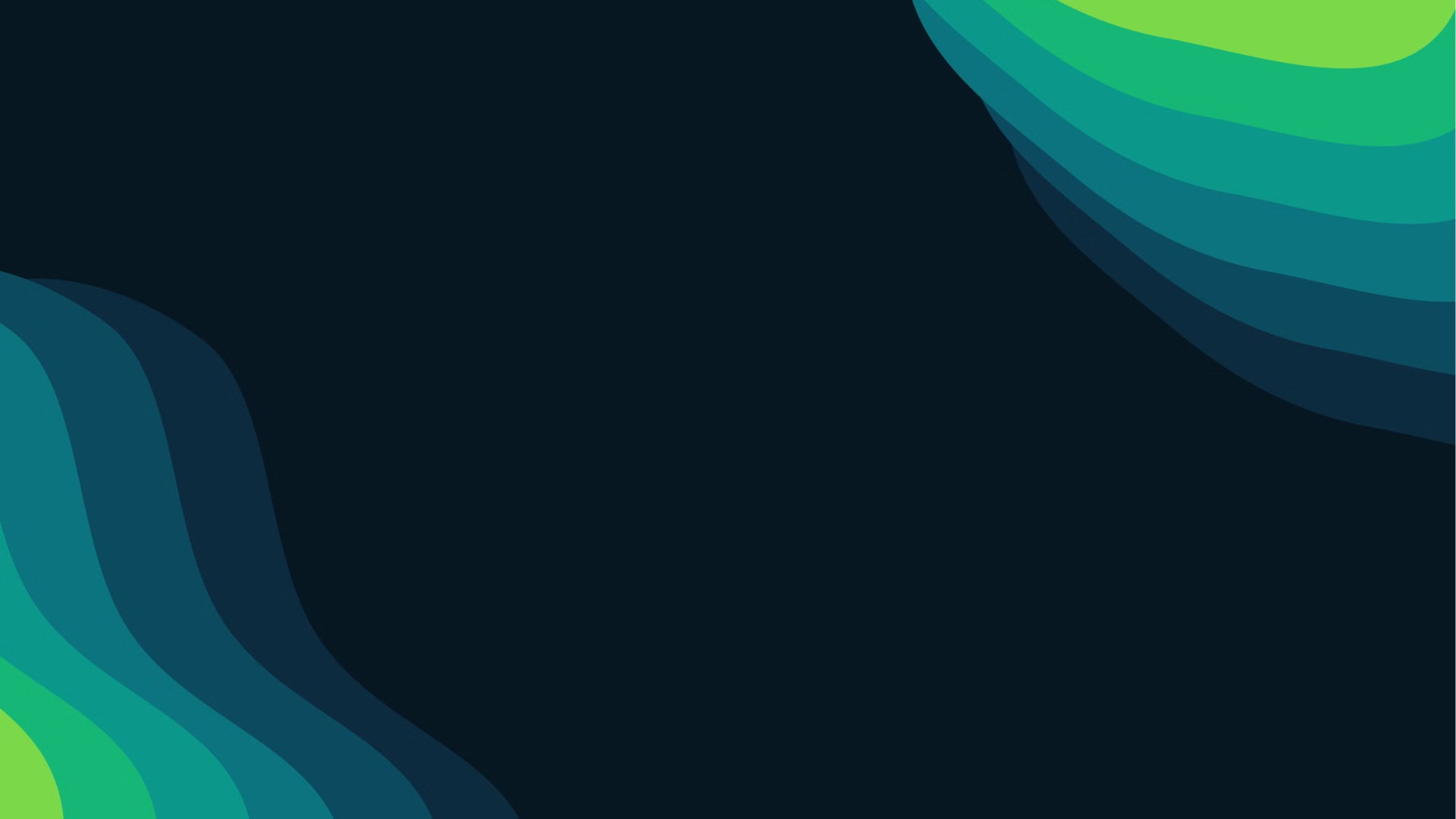 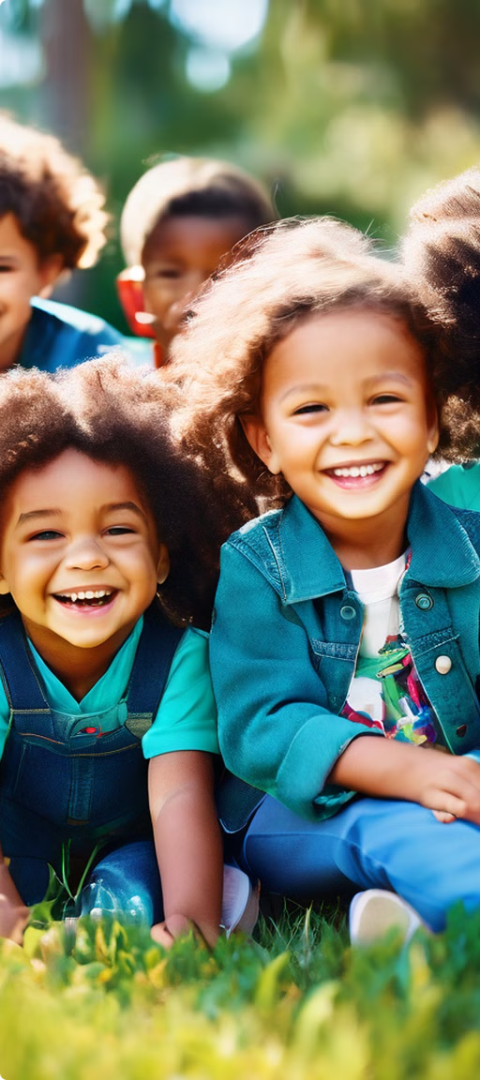 Educación Física en la Dirección General de Educación Inicial y Primaria
La Dirección General de Educación Inicial y Primaria (DGEIP) en Uruguay, busca promover el desarrollo integral del niño y la niña. La educación física juega un papel vital en este proceso, siendo parte fundamental de la formación integral.
by Dirección Coordinación Educación Física
DF
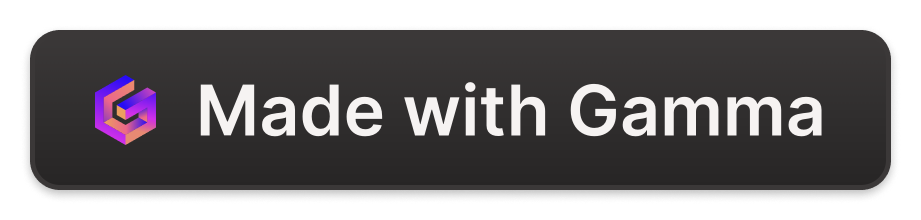 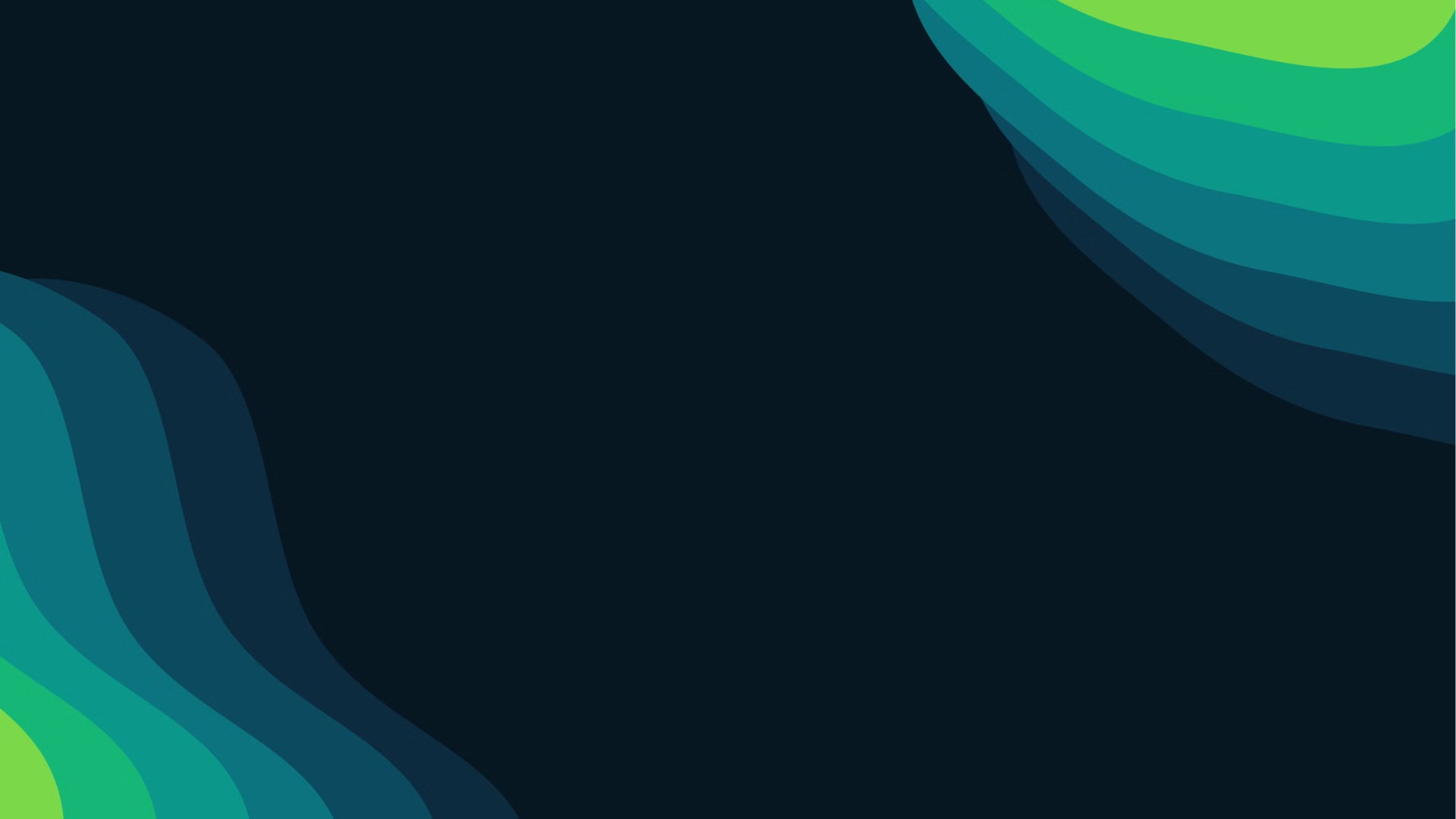 Cometidos
Potenciar la enseñanza de la Educación Física en las Escuelas y Jardines Públicos dependientes de la Dirección General de Educación Inicial y Primaria como conocimiento esencial para el desarrollo integral del estudiante como sujeto de derecho.
Coordinar y articular las propuestas educativas del área formal y no formal en coherencia con los cometidos de la educación física , la centralidad está en el interés del niño como bien supremo para comprender y transformar la realidad.
Gestionar, coordinar y articular propuestas que garanticen aprendizajes de calidad habilitando la diversidad de oportunidades, el descubrimiento de potencialidades en pro del desarrollo de capacidades y habilidades individuales y colectivas .
Gestionar, promover la formación permanente de los profesionales de la educación para el propio desarrollo y para impactar en prácticas de calidad actualizadas y de interés de los niños.
Asesorar, orientar, acompañar y supervisar a los docentes de educación física en sus diferentes roles a partir de la reflexión sobre sus prácticas para la mejora de los aprendizajes de los estudiantes.
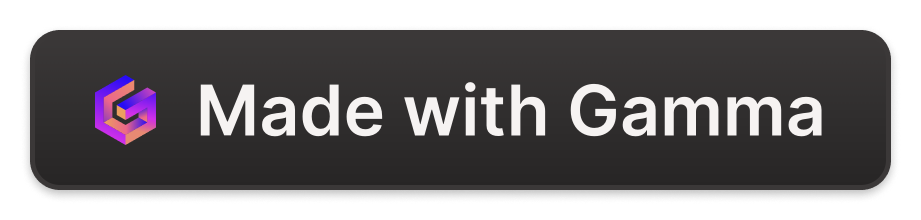 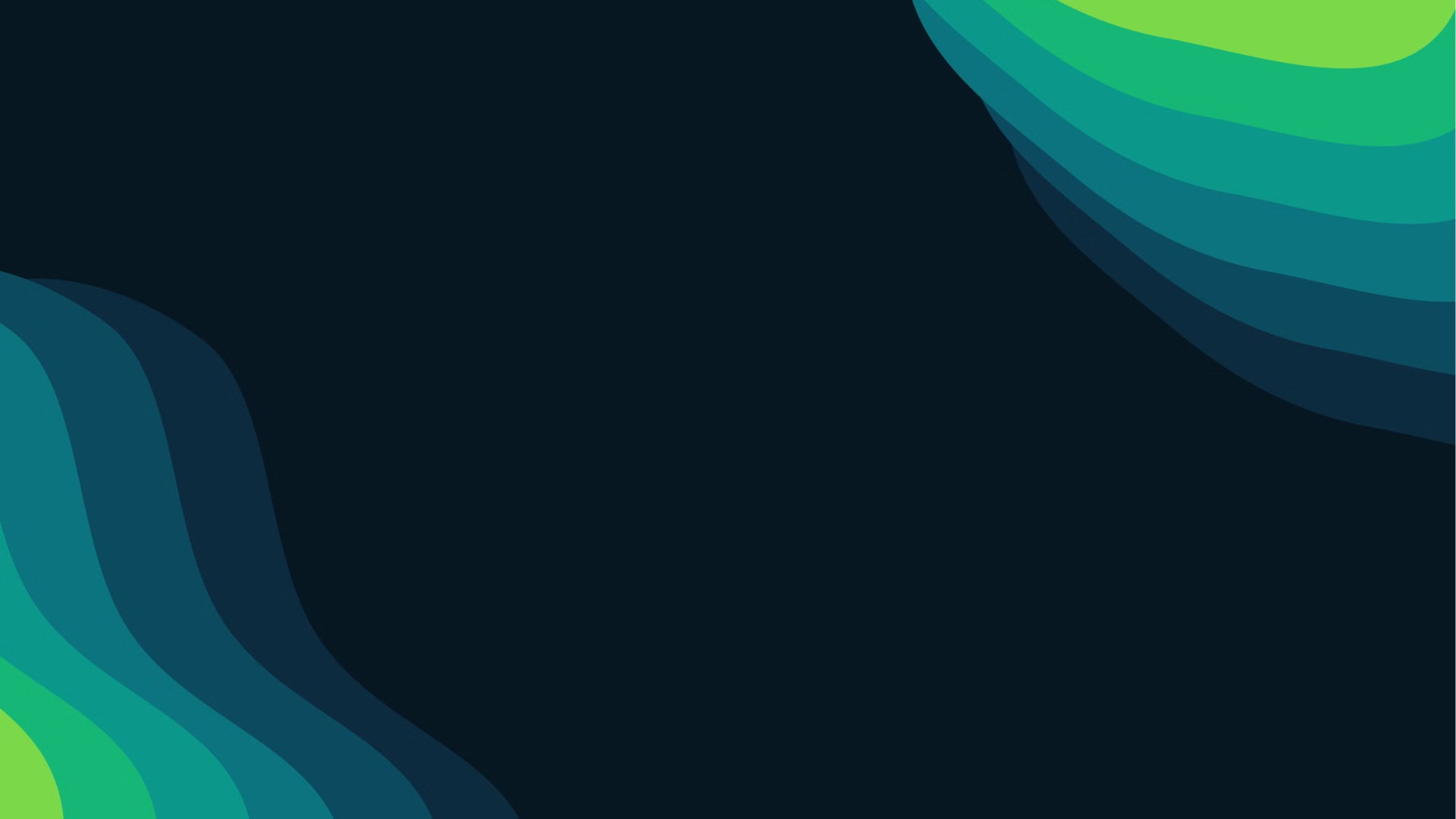 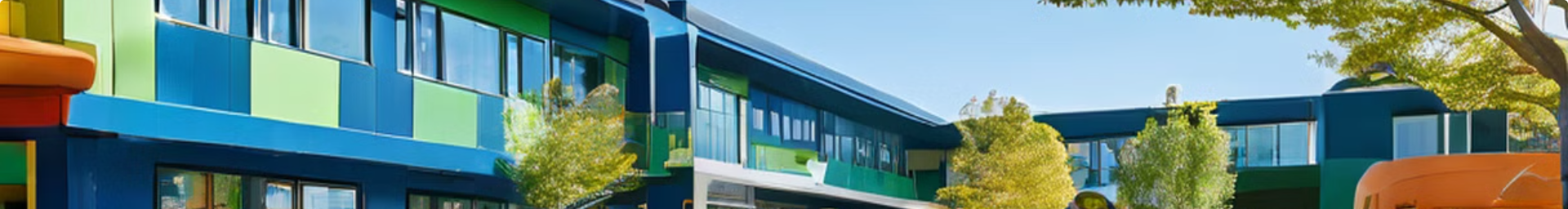 Modalidades de escuela
La DGEIP ofrece diferentes modalidades de escuelas, cada una con características particulares. La educación física se adapta a cada contexto, tomando en cuenta las necesidades y posibilidades de los estudiantes.
Escuelas Urbanas
Escuelas Especiales
Escuelas Rurales
Escuelas de Práctica y habilitadas
Adaptan actividades a las necesidades individuales, ofreciendo un enfoque inclusivo.
Se ubican en medio rural
Escuelas de tiempo pedagógico extendido: TC, TE
Programas
APRENDER
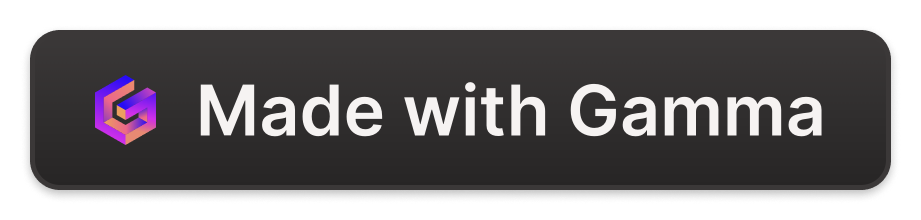 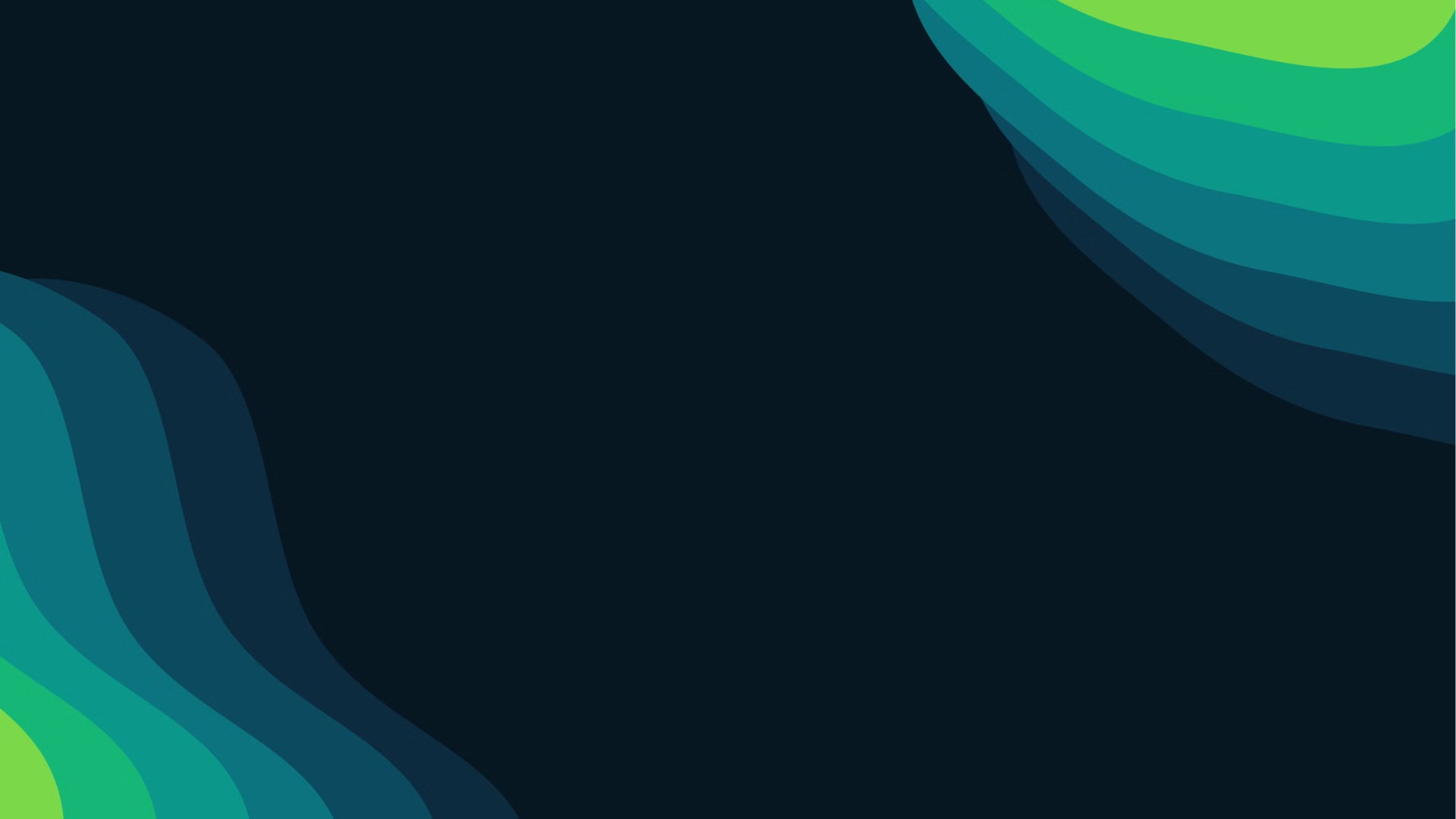 INGRESO  a DGEIP
Siendo estudiante: presentando escolaridad firmada y sellada por Udelar junto con documentos requeridos por DGEIP (carne de salud vigente certificado de buena conducta y  no estar inscripto en el registro de violadores). Inscribirse en el llamado de aspiraciones y suplencias del año corriente o esperar llamado extraordinario.
Profesor recibido: presentando escolaridad firmada y sellada por Udelar junto con documentos requeridos por DGEIP (carne de salud vigente , certificado de buena conducta y no estar inscripto en el registro de violadores). Se pueden inscribir en cualquier momento del año.
LLAMADO A CONCURSO DE EFECTIVIDAD: todos los años hay concurso. El concursar te habilita a estar en lista de concursantes para posibles cargos vacantes.
ESCALAFON DOCENTE
QUE ES?
El escalafón docente, como se le conoce comúnmente, es el sistema encargado de regular aspectos claves a nivel laboral para los docentes del país: condiciones de ingreso, remuneración salarial, ascensos, retiros, entre otros.
ORDEN JERÁRQUICO EN EDUCACIÓN FÍSICA
Profesor de Educación Física
Director Coordinador de Educación Física
Inspector Regional
Inspector Nacional
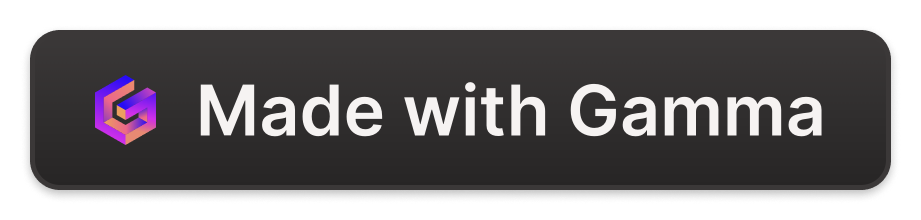 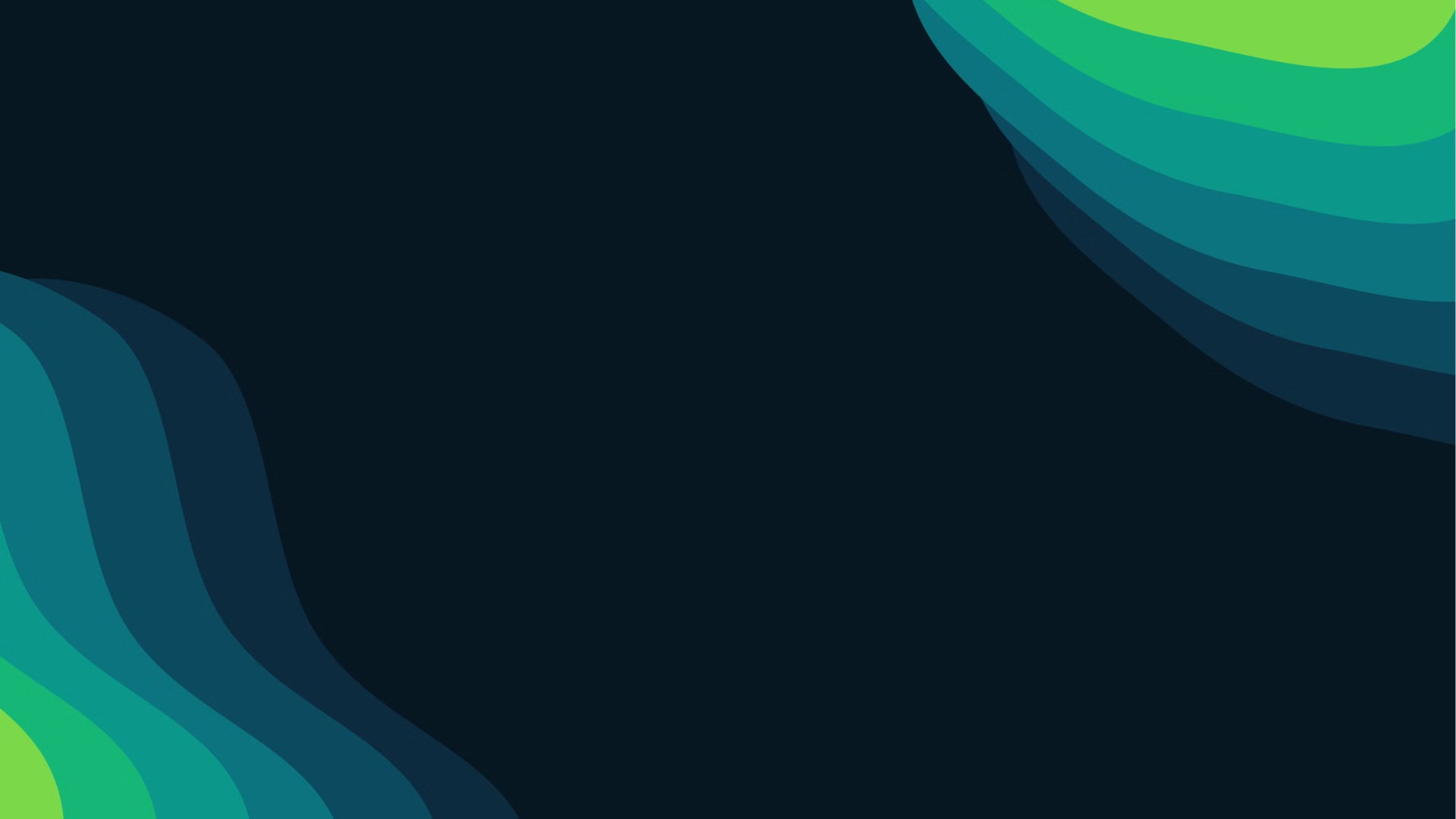 CIRCULAR 38 AÑO 2014.Perfil del profesor de educación física
Lineamientos Generales del PEF en la escuela:
El PEF trabajara con todos los grupos de la/s escuela/s asignada.
Carga horaria semanal 20 horas reloj.
Deberá aplicar el programa vigente (programa de educación básica integrada). Por tramos.
Tramo 1 Incial 3, 4 y 5 años
Tramo 2 1er y 2 do año
Tramo 3 3er y 4to año
Tramo 4 5to y 6to año
- Espacio de Desarrollo Personal y Conciencia Corporal.
DISTRIBUCION HORARIA
Duración Mínima por clase: Inicial 30 minutos. 1° a 6° 40 minutos.
Procurar ofrecer la doble frecuencia para todos los grupos. Priorizar: 6° inicial 1° nivel 2°nivel 5°año
Doble frecuencia semanal en días no consecutivos. Por inclemencias de tiempo No se suspende clase.
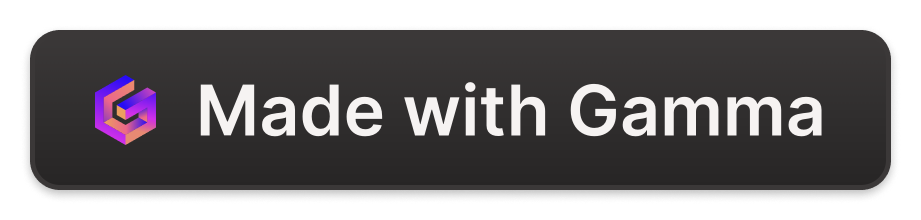 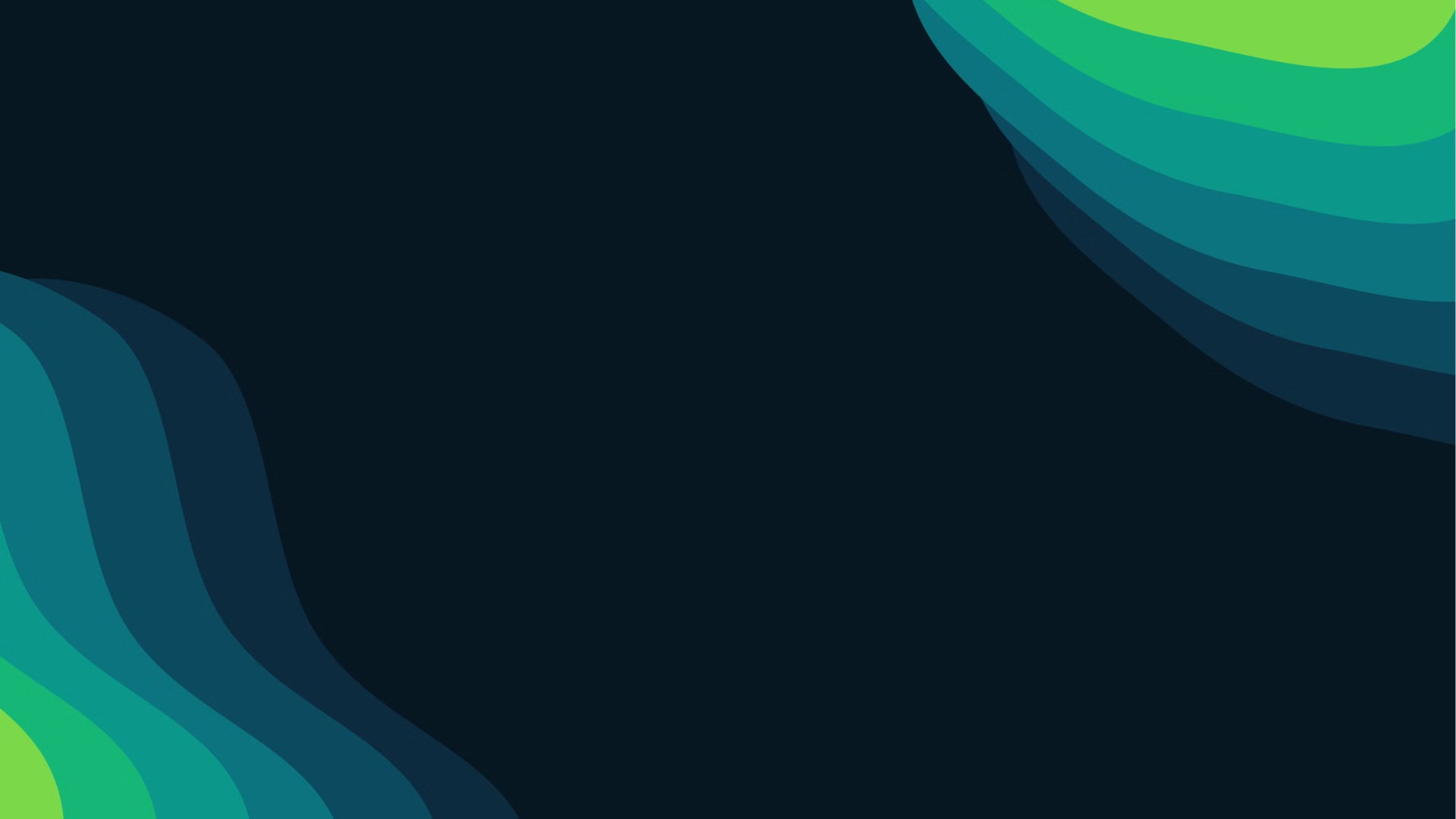 Principales Funciones del PEF escolar:
Facilitar, conducir y evaluar los procesos de enseñanza aprendizaje de los contenidos del área.
Responsabilizarse de la actuación de los alumnos, guiarlos, orientarlos y acompañarlos durante la clase de EF.
Aplicar en su contexto de actuación el  programa actual
Promover conductas de auto cuidado y del cuidado del otro y procesos desarrollo autonomía.
Planificar, aplicar, evaluar y registrar el desarrollo del curso e informar a sus autoridadesMD-DCEF-IEF-MIZ.
Cuidar y promover el cuidado de los materiales didácticos e infraestructura.
Relacionarse con la comunidad y el colectivo docente. Presentarse con Vestimenta Adecuada y actitudes acordes a la función que desempeña. Vocabulario, relacionamiento, etc.
Controlar junto con la maestra de grupo la vigencia del carné pediátrico.
NO SE PUEDE TOMAR MATE MIENTRAS SE DICTAN LAS CLASES.
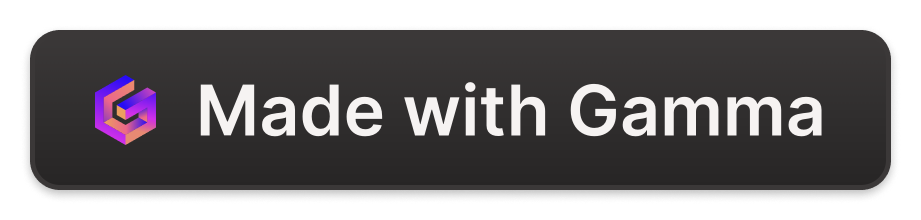